Differentiable Rendering
黃慧光
Homepage: https://shuangz.com/projects/psdr-sg20/
Rendering pipeline
OpenDR(2014)
Soft Rasterizer(2019)
pytorch3D(2020)
Rendering pipeline
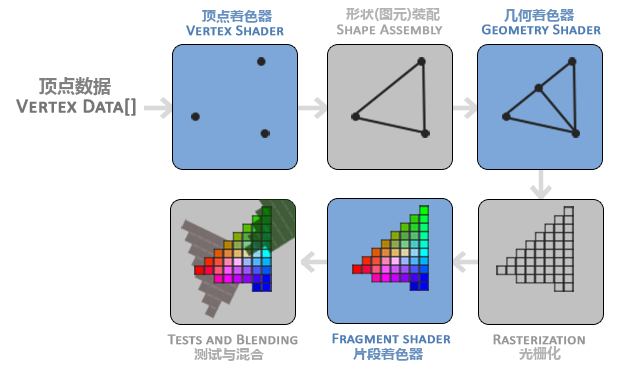 https://learnopengl-cn.github.io/01%20Getting%20started/04%20Hello%20Triangle/
Rasterization
“The process of finding all the pixels in an image that are occupied by a geometric primitive is called rasterization”
Line drawing
Triangle Rasterization
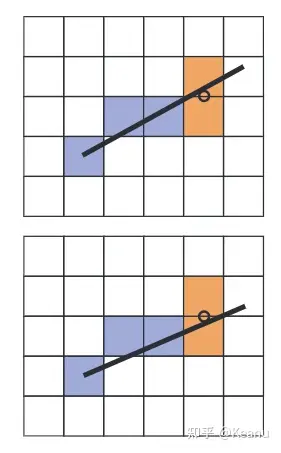 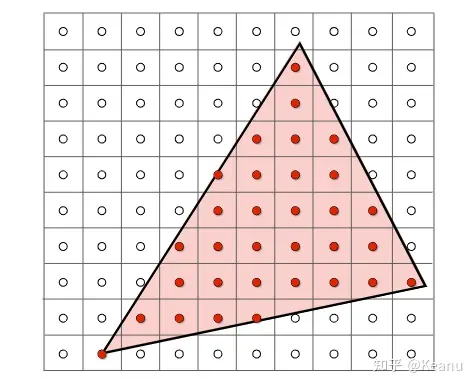 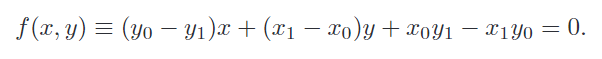 https://zhuanlan.zhihu.com/p/449289345
Test and Blending : Z-buffering
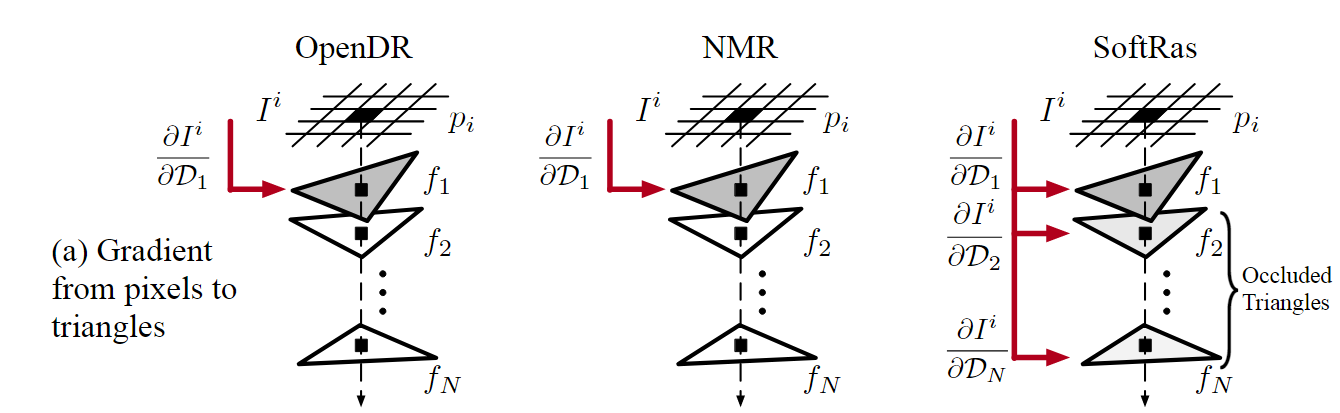 OpenDR:an approximate differentiable renderer(ECCV 2014)
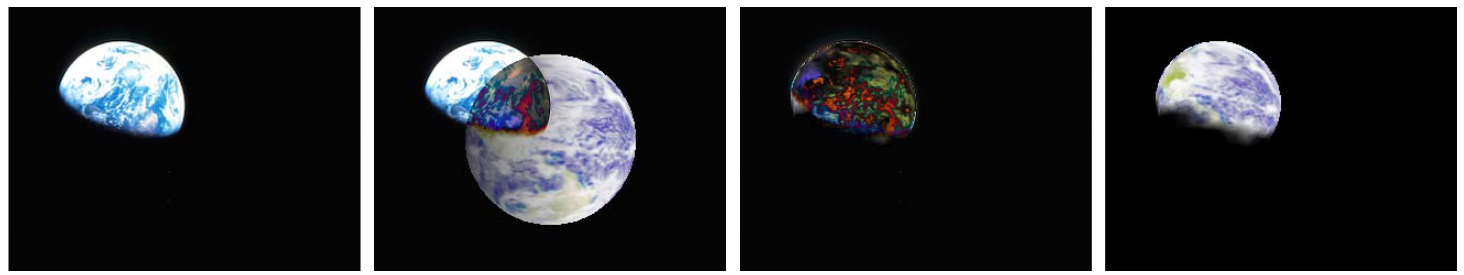 GT
GT& initial scene
difference
final result
Forward rendering
Appearance (A)：per-vertex brightness
Geometry (V )：vertex locations
Camera (C)：camera parameters



intermediate variable
Projection coordinates（U）： The coordinates of the vertex in screen space after coordinate transformation (can be understood as the output of the vertex shader)
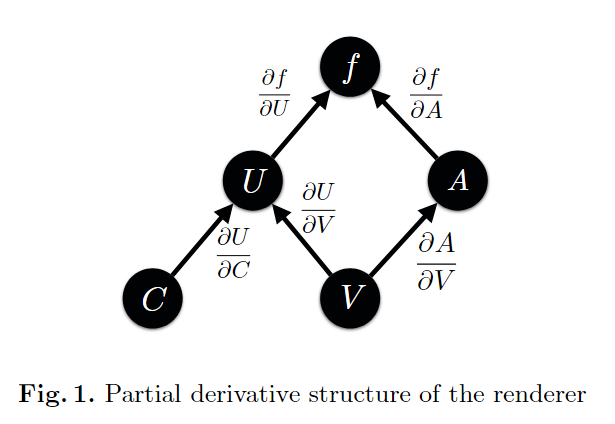 https://zhuanlan.zhihu.com/p/584510853
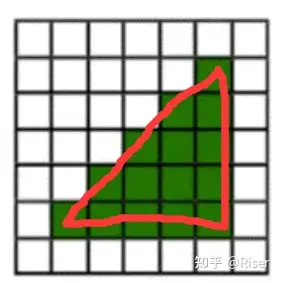 https://zhuanlan.zhihu.com/p/631670088
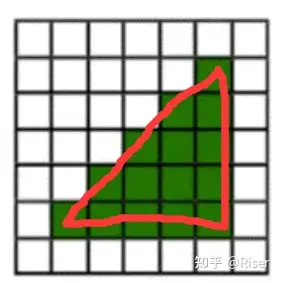 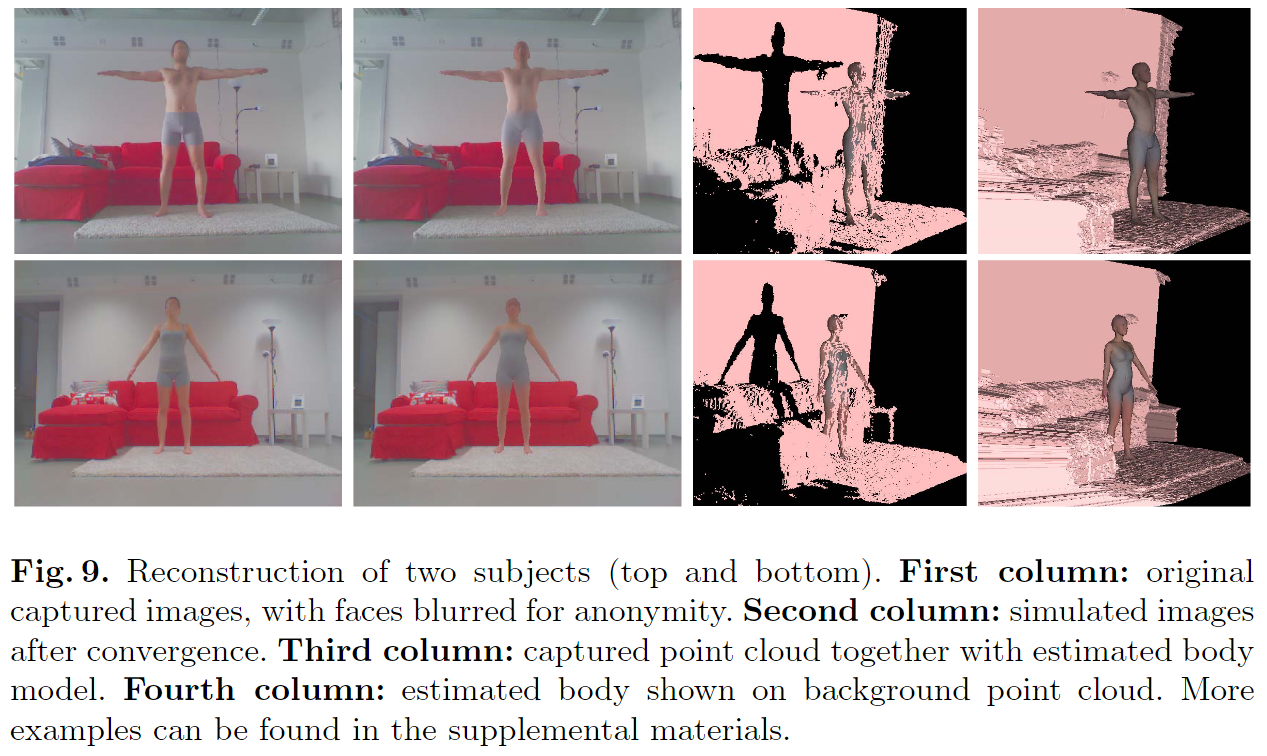 Limitations:
1. Inconsistency between forward and reverse processes

2.Unable to pass gradient into occluded triangle 

3. Vertices can only receive gradients from adjacent 
     pixels within a short distance
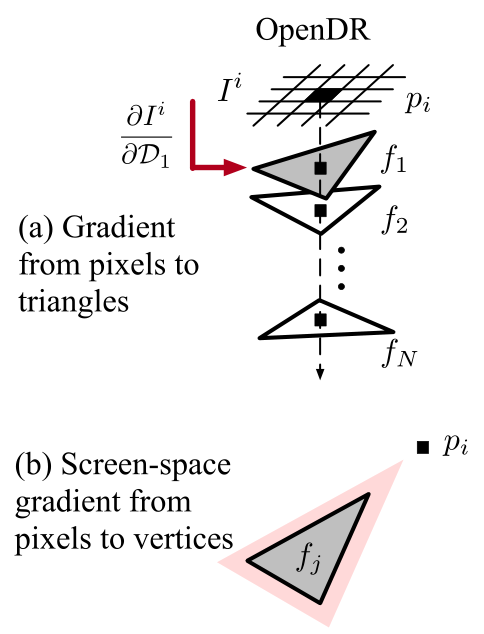 https://zhuanlan.zhihu.com/p/585346760
Soft Rasterizer: A Differentiable Renderer for Image-based 3D Reasoning(ICCV  2019)
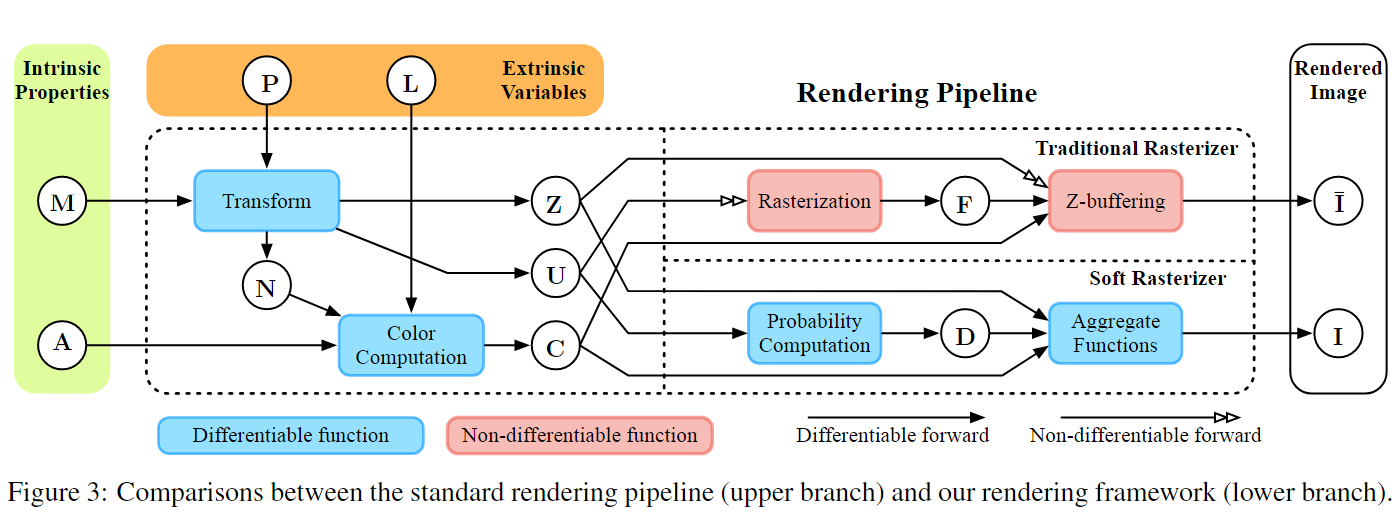 https://zhuanlan.zhihu.com/p/585346760
https://zhuanlan.zhihu.com/p/540768426
Differentiable formulation
Probability Map Computation
Probability maps of a triangle under Euclidean metric. (a) definition of pixel-to-triangle distance; (b)-(d) probability maps generated with different σ.
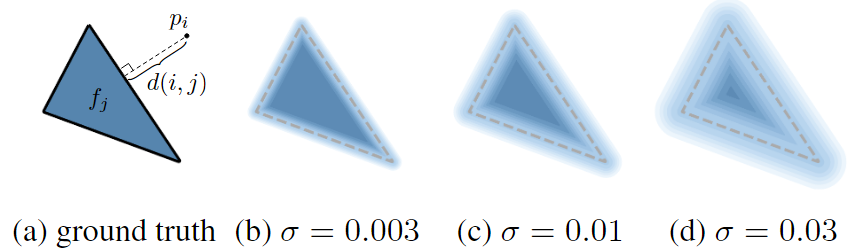 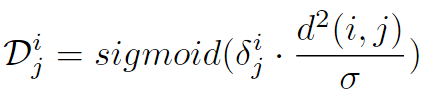 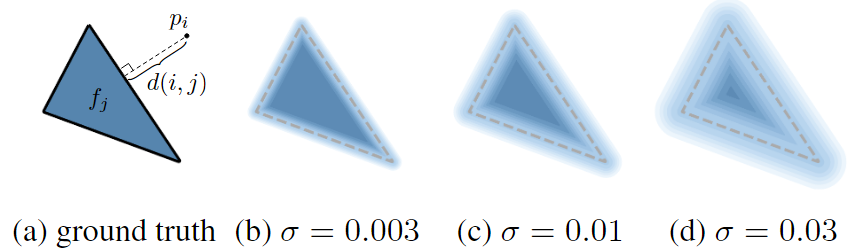 Aggregate Function
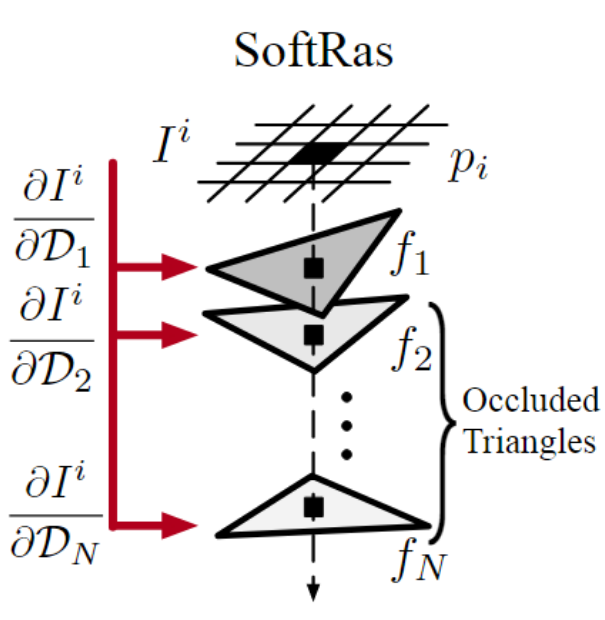 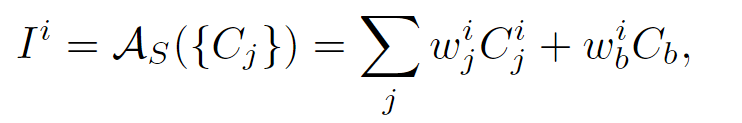 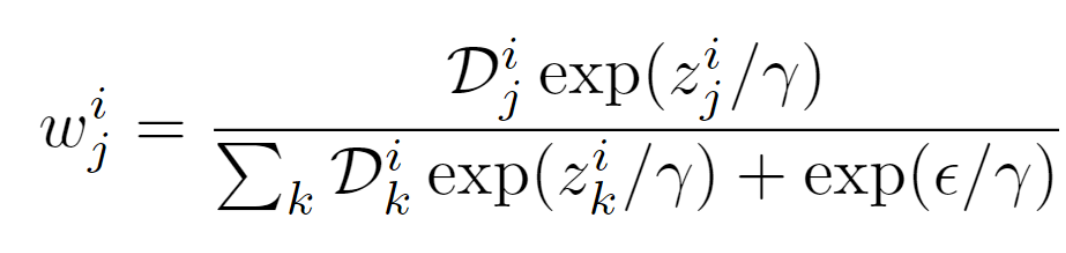 Experiments: Image-based 3D Reasoning
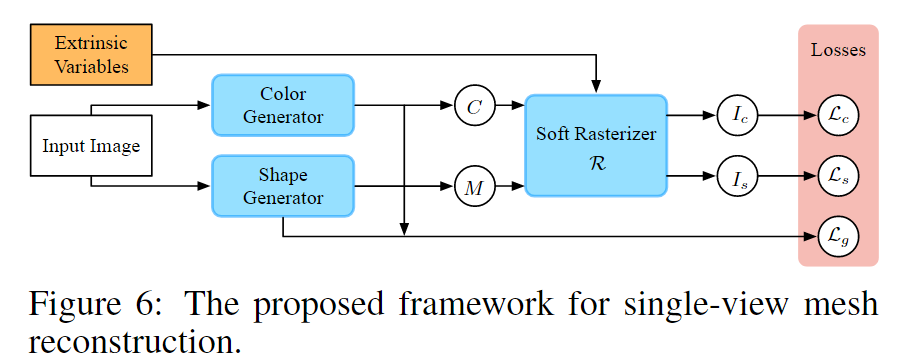 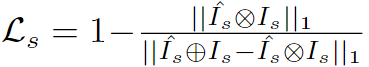 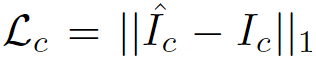 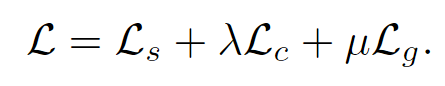 Single-view Mesh Reconstruction
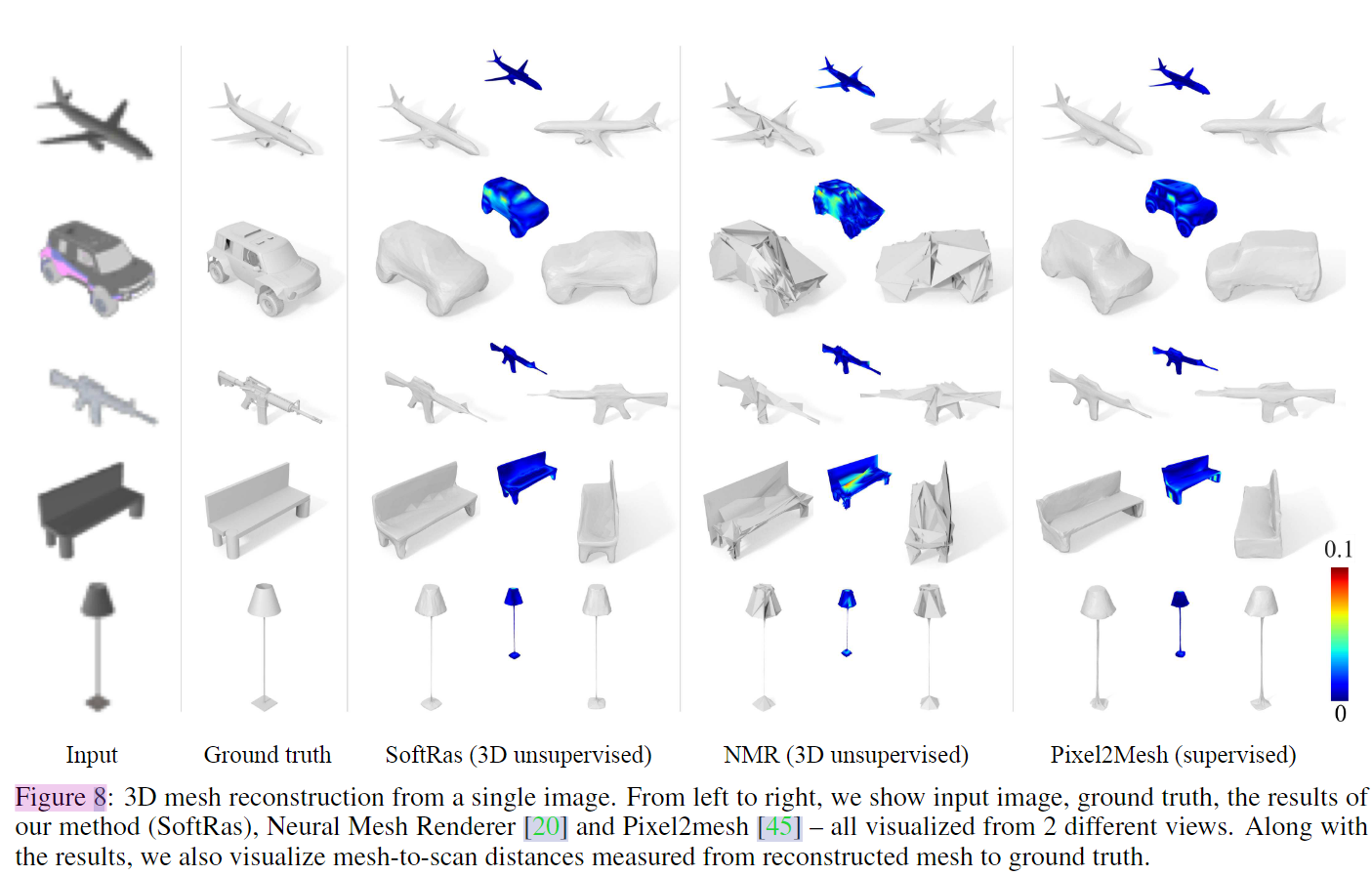 Color Reconstruction

Instead of directly regressing the color value, our color generator formulates color reconstruction as a classification problem that learns to reuse the pixel colors in the input image for each sampling point.
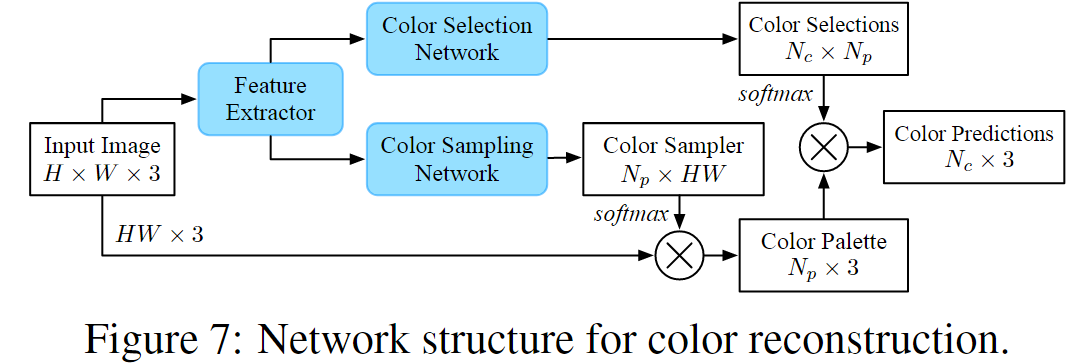 Color Reconstruction
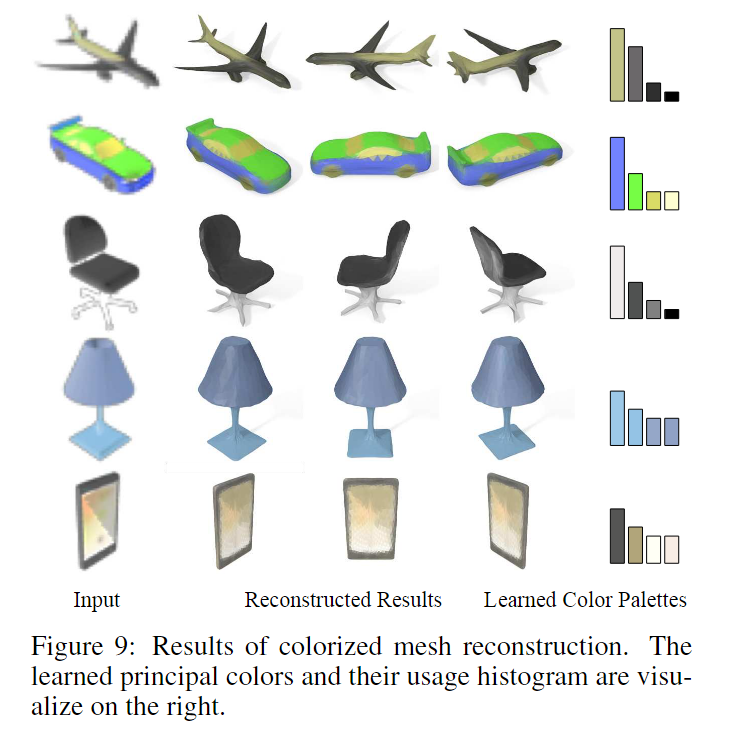 Accelerating 3D Deep Learning with PyTorch3D(2020 Facebook AI Research )
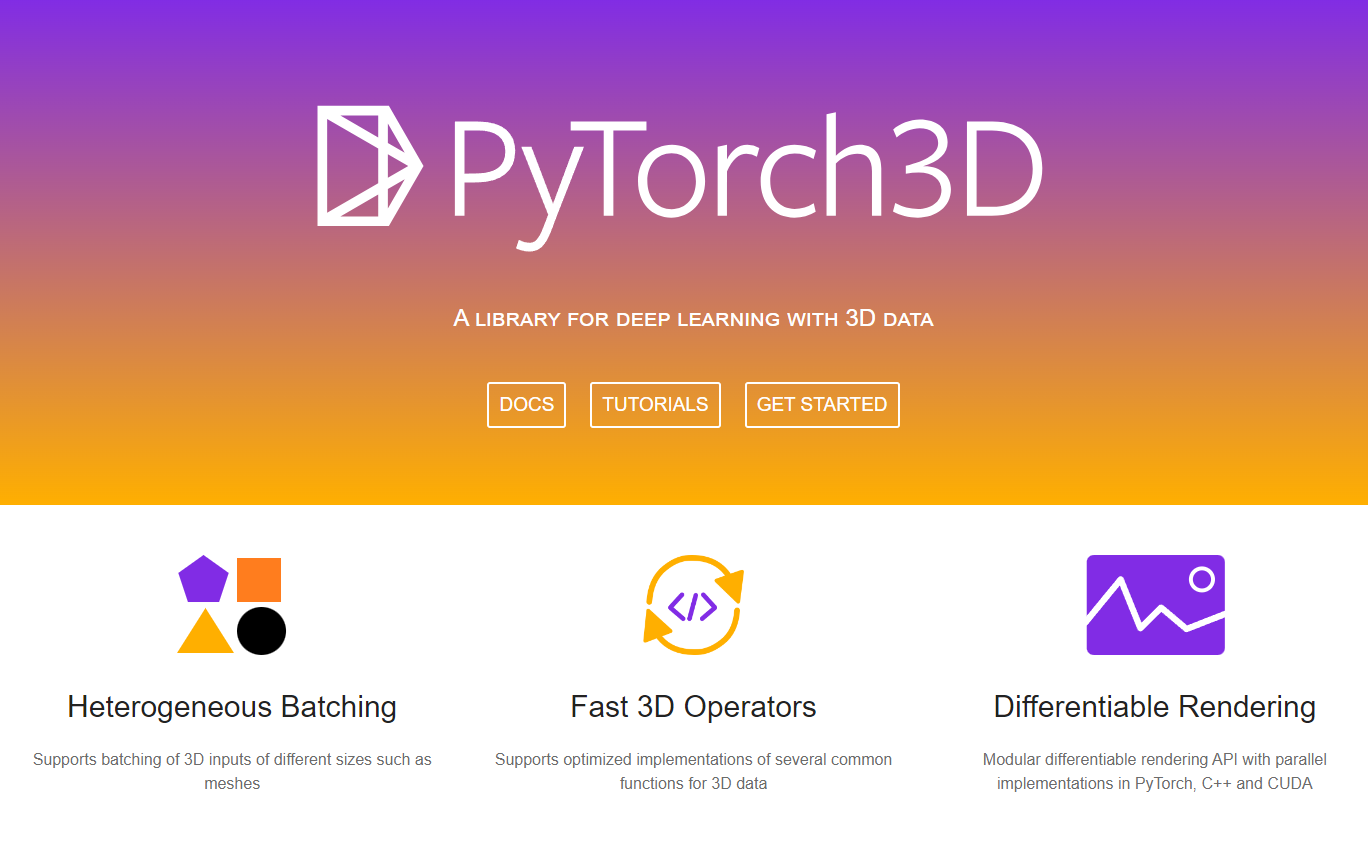 3D operators
Chamfer loss is a common metric that quantifies agreement between point clouds P and Q. Formally




PyTorch3D avoids this inefficiency (and supports heterogeneity) by using our efficient KNN to compute neighbors. Figure 1a compares ours against the naïve approach with B = 32, |P | = 1000, and varying |Q|. The naïve approach runs out of memory for |Q| > 10k, while ours scales to large point clouds and reduces time and memory use by more than 12×.
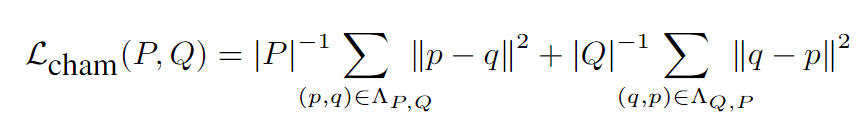 https://medium.com/maochinn/pytorch3d-%E4%BB%8B%E7%B4%B9-4dae8b8db6ad
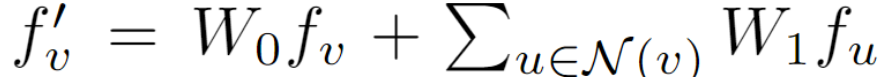 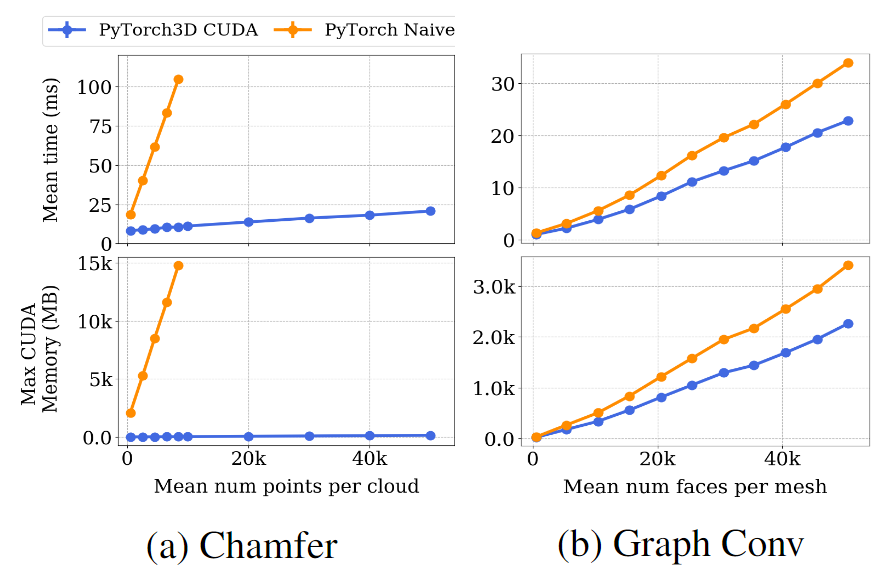 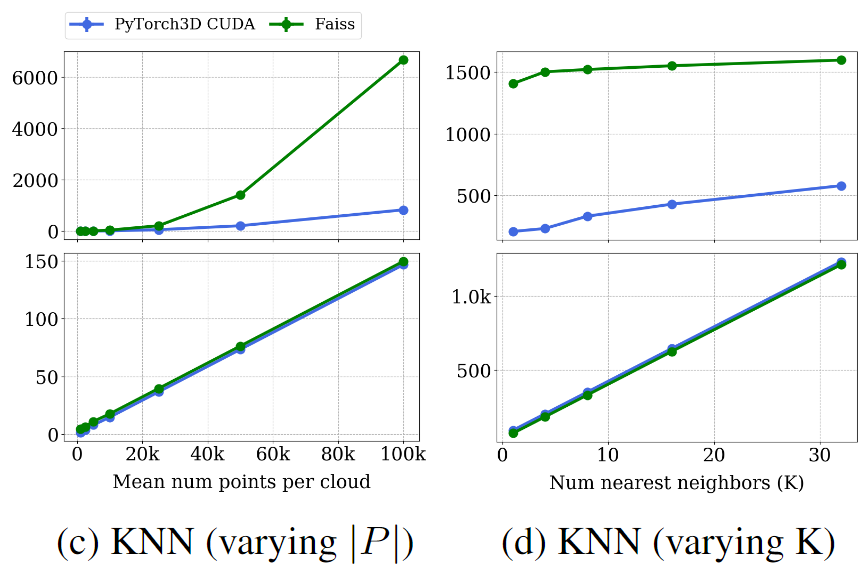 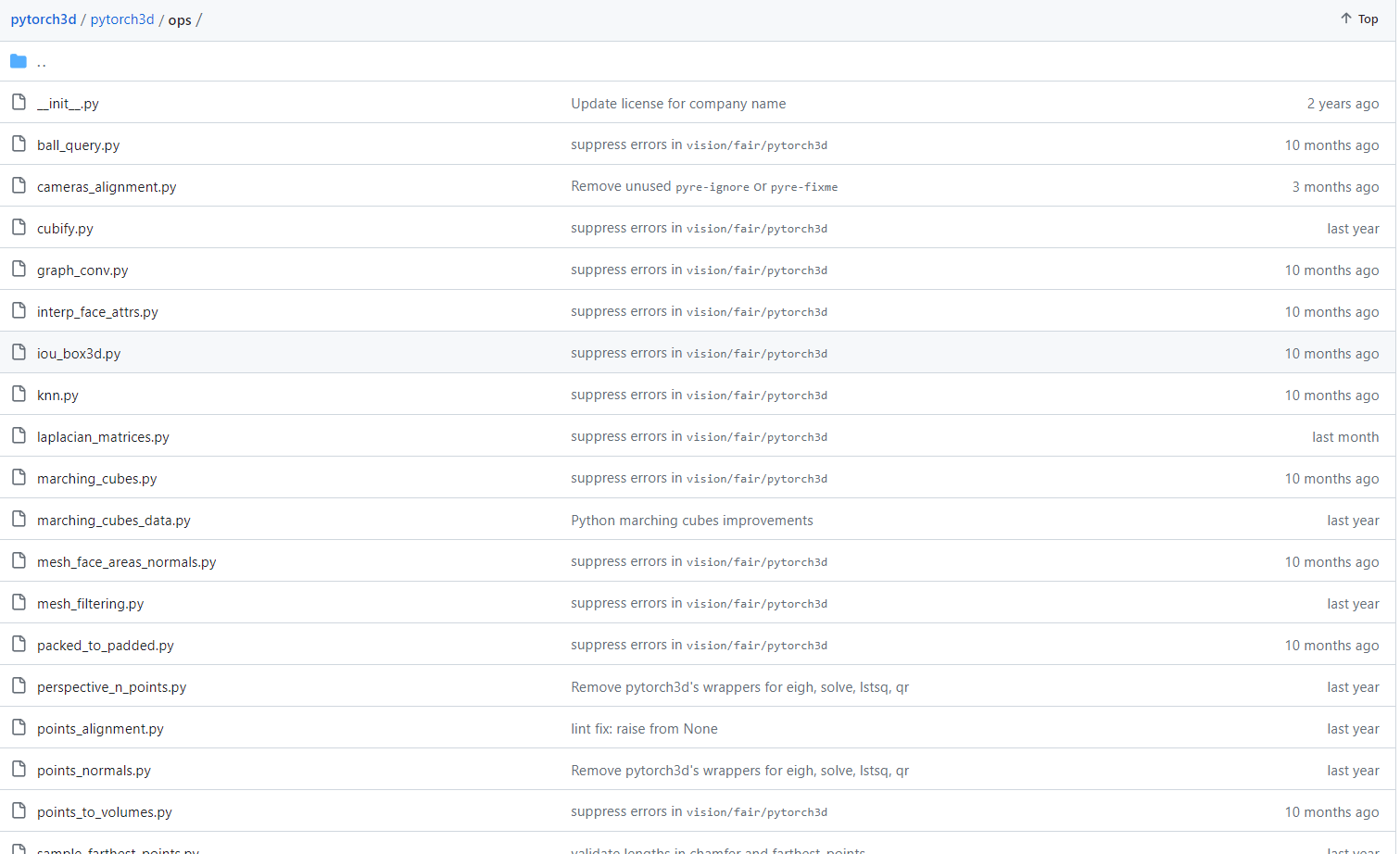 Differentiable mesh renderer
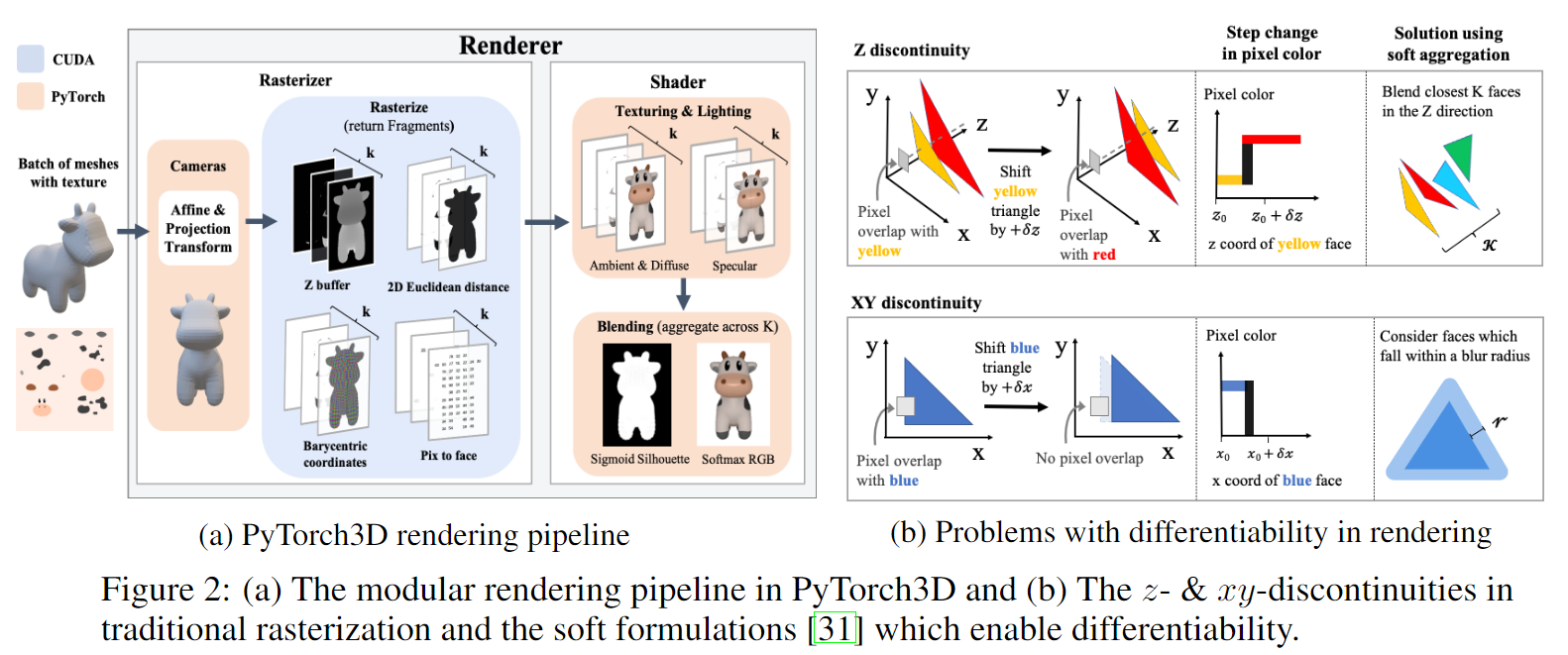 Rasterizer 
Pytorch3D’s rasterizer departs from [Soft Rasterizer] in three ways to improve efficiency and modularity.
In [Soft Rasterizer], pixels are influenced by every face they intersect in the xy-plane; in contrast we constrain pixels to be influenced by only the nearest K faces along the z-axis, computed using per-pixel priority queues.
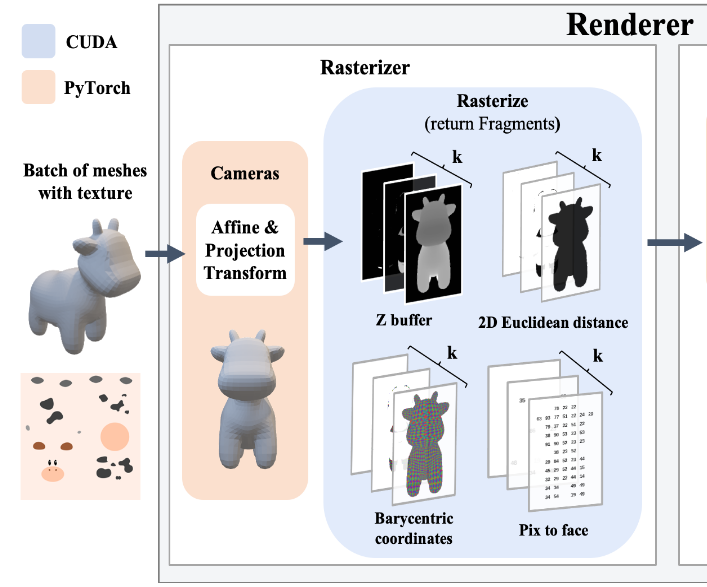 Shaders
This design is highly modular, as users can easily implement new shaders to customize the renderer.
Performance
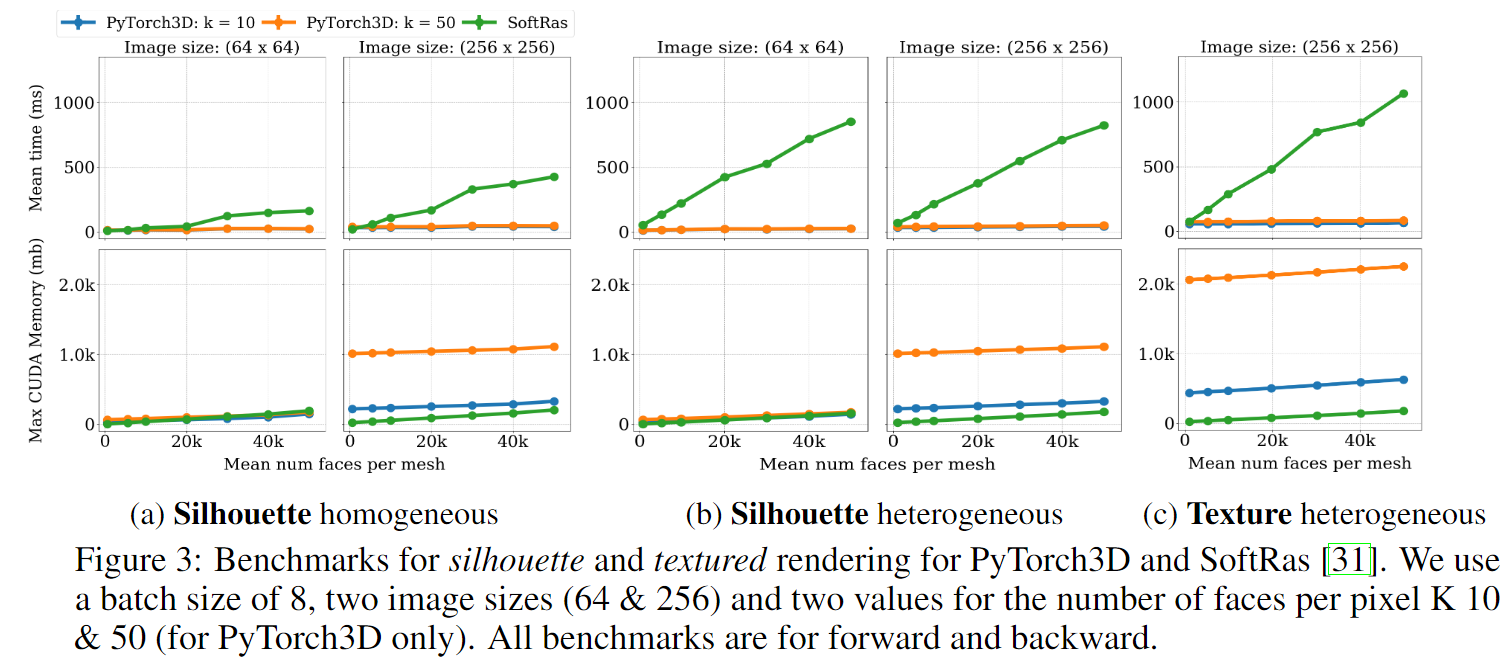 Differentiable point cloud renderer
PyTorch3D also provides an efficient and modular point cloud renderer following the same design as the mesh renderer. 
Each point is splatted to a circular region in screen-space whose opacity decreases away from the region's center
In our experiments we consider two blending methods: Alpha-compositing and Normalized weighted sums





Alpha-compositing uses the depth ordering of points , Norm ignores the depth order
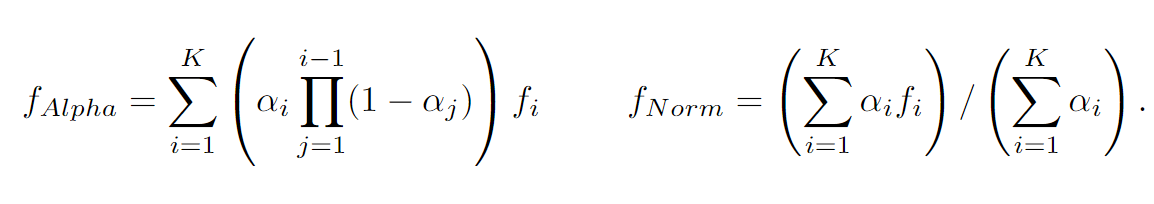 Experiments
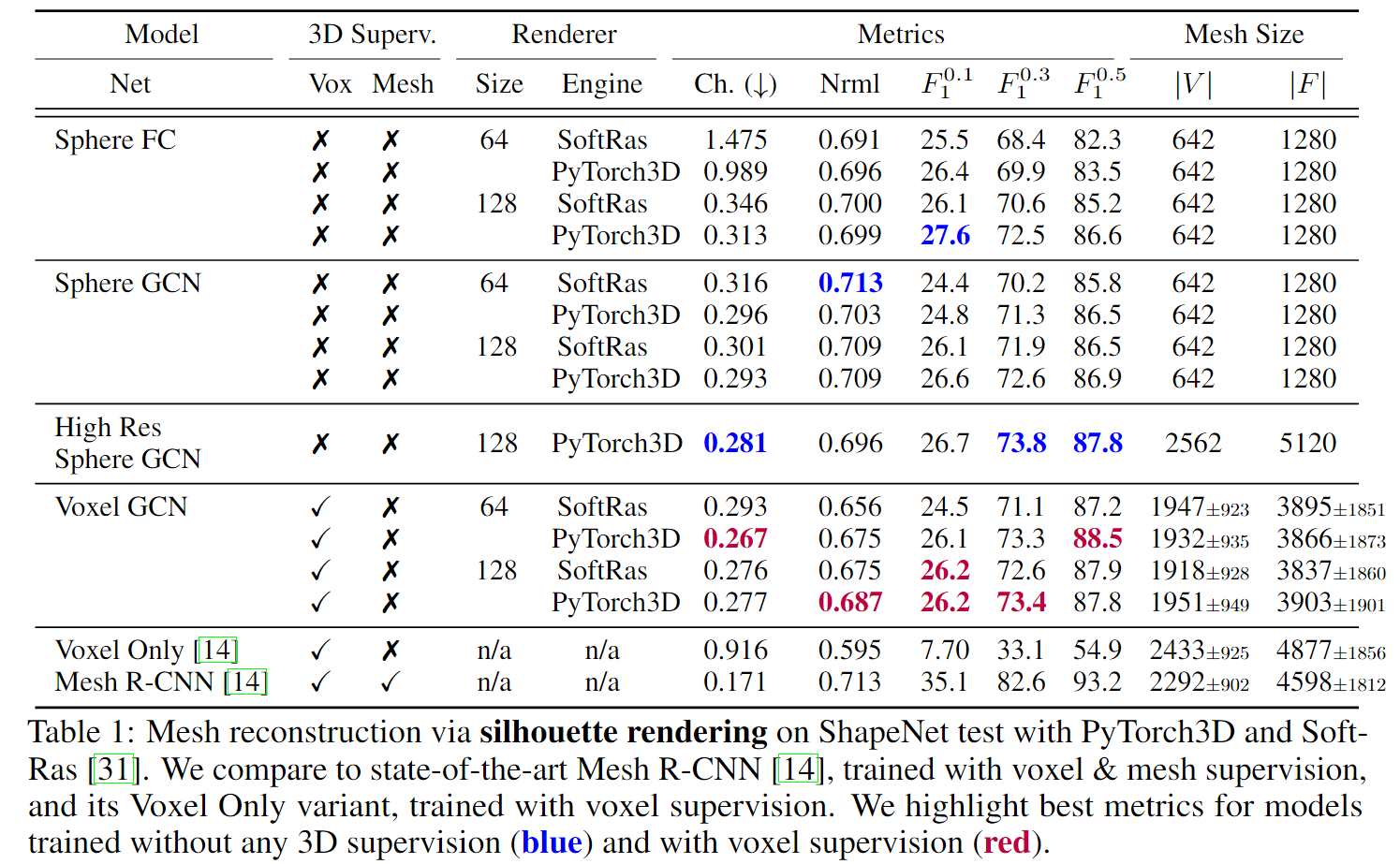 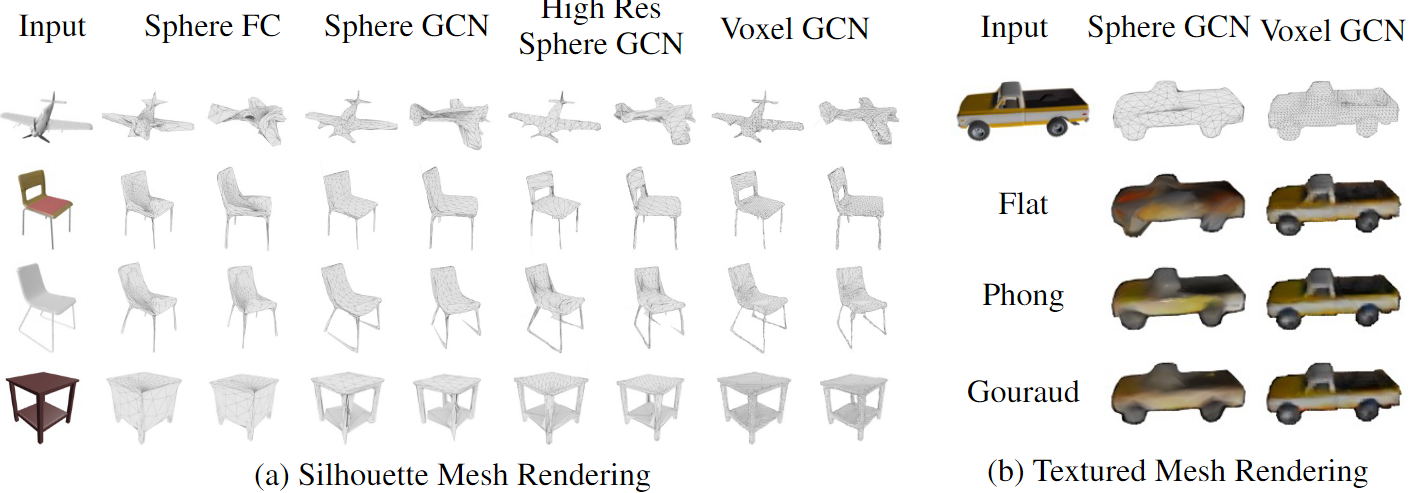 Thanks